A Fonte da vida
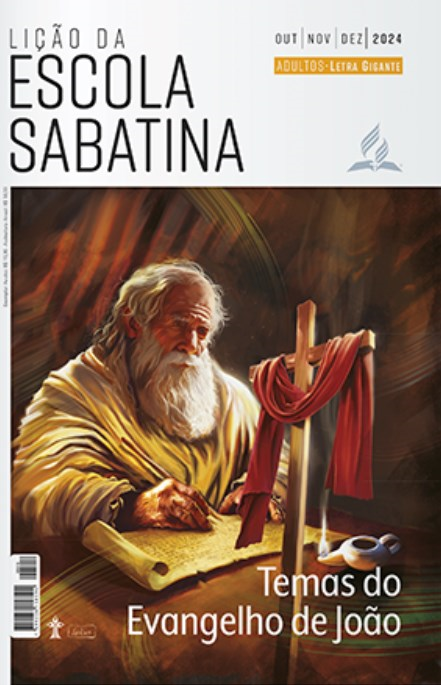 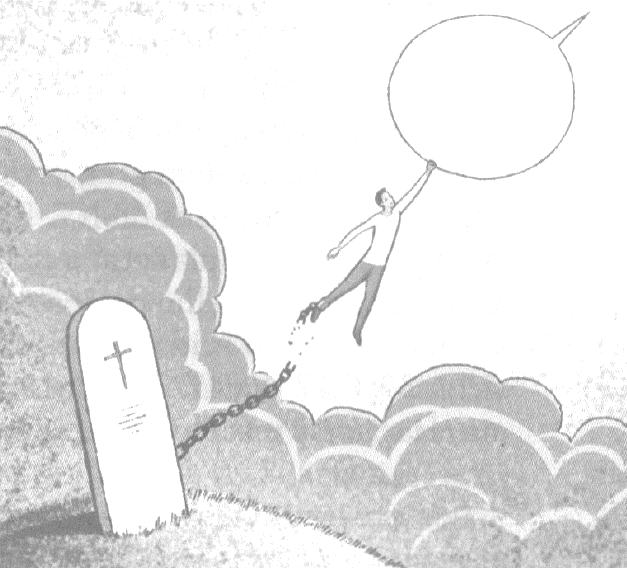 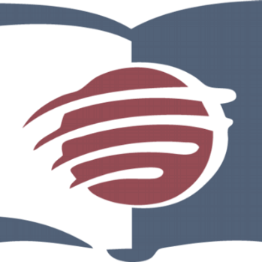 LIÇÃO 09
VERSO PARA MEMORIZAR: "Eu Sou o caminho, a verdade e a vida; ninguém vem ao Pai senão por Mim” (Jo 14:6).
09
LEITURAS DA SEMANA: Jo 1:4; 10:10; 1:12,13; 6:61-68; Nm 13:23-33; Mt 4:1-4
design Neemias Lima
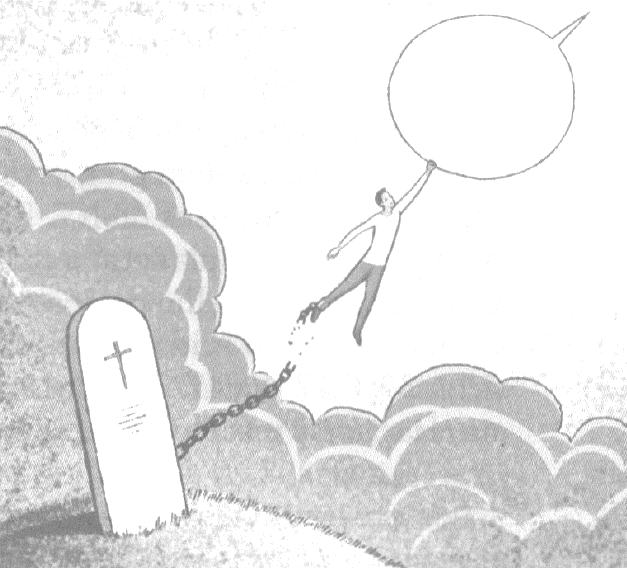 INTRODUÇÃO
Sábado
LIÇÃO 09
- No Evangelho de João, quando questionado sobre quem era, Jesus muitas vezes respondia usando um termo que designa a Divindade: “Eu Sou”. Essa era uma referência inconfundível ao próprio Senhor, que apareceu a Moisés na sarça ardente, dizendo: “Eu Sou o Que Sou” (Êx 3:14). E esse mesmo Deus, o “Eu Sou”, então “Se fez carne e habitou entre nós, cheio de graça e de verdade, e vimos a Sua glória, glória como do unigênito do Pai” (Jo 1:14). O tema do “Eu Sou” permeia o Evangelho de João. O versículo para memorizar desta semana reflete esse tema: “Eu sou o caminho, a verdade e a vida” (Jo 14:6). O “Eu Sou” é o pão da vida, a luz do mundo, a porta das ovelhas, o bom Pastor, a ressurreição e a vida, e a videira verdadeira.
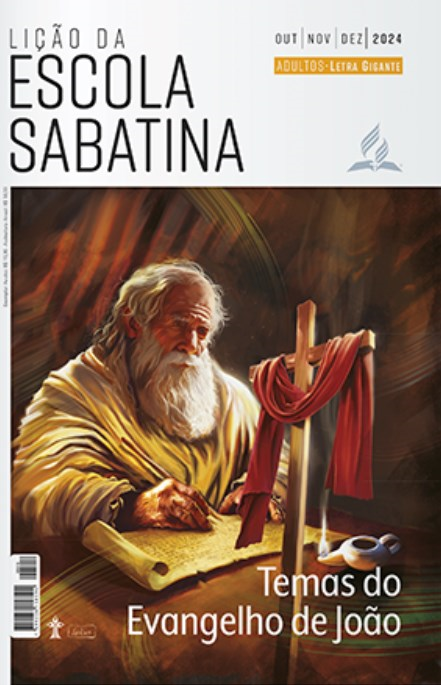 LEITURAS DA SEMANA: Jo 1:4; 10:10; 1:12,13; 6:61-68; Nm 13:23-33; Mt 4:1-4
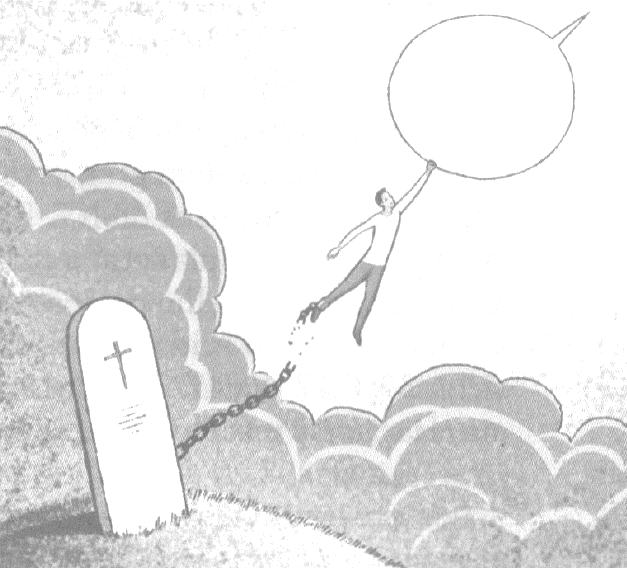 A vida estava Nele
Domingo
PERGUNTAS:
LIÇÃO 09
1. Por que Jesus veio a este mundo? Jo 1:29; 3:16; 6:40; 10:10; 12:27












O que aprendemos sobre o caráter do Pai com a vida de Jesus? Por que essa revelação é uma notícia tão boa?
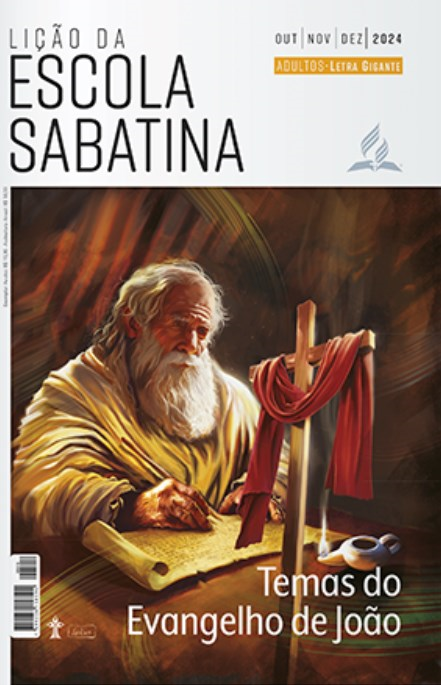 LEITURAS DA SEMANA: Jo 1:4; 10:10; 1:12,13; 6:61-68; Nm 13:23-33; Mt 4:1-4
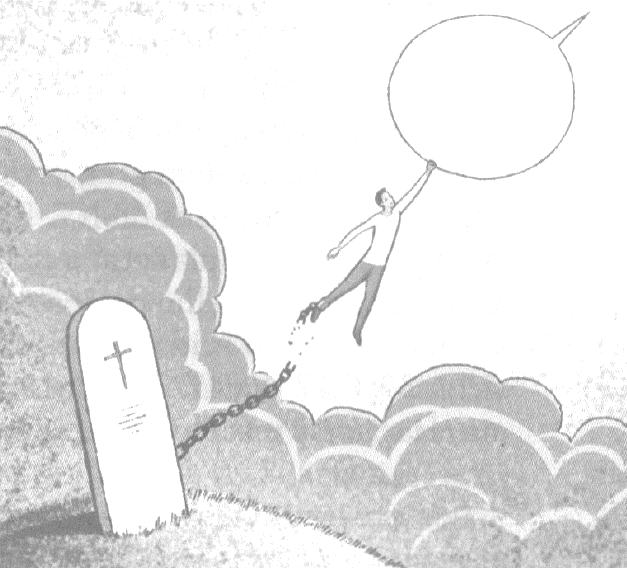 A vida estava Nele
Domingo
COMENTÁRIOS:
LIÇÃO 09
“E assim como Moisés levantou a serpente no deserto, assim também é necessário que o Filho do Homem seja levantado, para que todo o que Nele crê tenha a vida eterna” (Jo 3:14,15). Da mesma forma como a serpente de bronze ocupou o lugar dos israelitas picados pelas serpentes, assim Jesus tomou o nosso lugar, pois fomos atingidos pelo pecado. Ele assumiu a penalidade que era nossa para que pudéssemos ter a vida que era Dele. Cristo também deseja que tenhamos vida em abundância (Jo 10:10). Assim, "a todos quantos O receberam, deu-lhes o poder de serem feitos filhos de Deus, a saber, aos que creem no Seu nome, os quais não nasceram do sangue, nem da vontade da carne, nem da vontade do homem, mas de Deus” (Jo 1:12,13).
Cristo veio para nos revelar o Pai. Afinal, “ninguém jamais viu Deus; o Deus unigênito, que está junto do Pai, é quem O revelou” (Jo 1:18). Ao ver o caráter de Jesus, podemos ver o caráter do Pai.
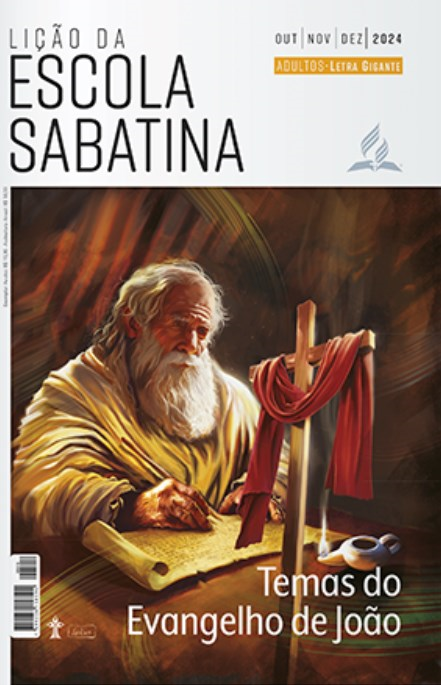 LEITURAS DA SEMANA: Jo 1:4; 10:10; 1:12,13; 6:61-68; Nm 13:23-33; Mt 4:1-4
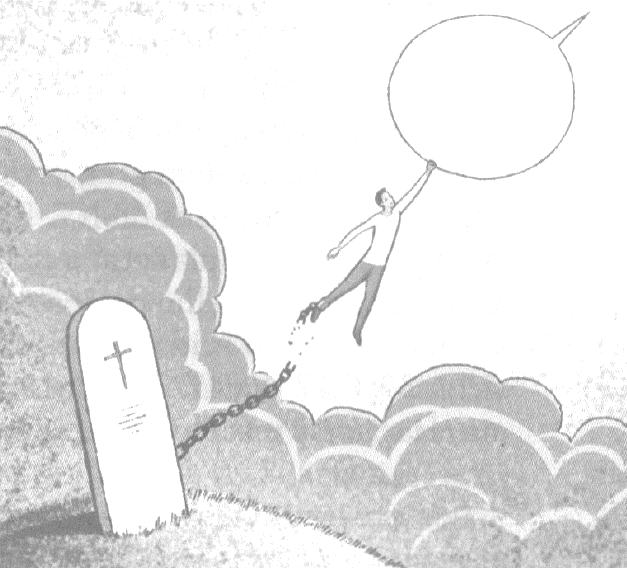 As palavras da vida eterna
Segunda
PERGUNTAS:
LIÇÃO 09
2. Leia João 6:61-68. Quando Jesus perguntou aos discípulos se O abandonariam, o que Pedro respondeu? O que essa resposta significa?

3. Como podemos receber a vida eterna? Jo 3:15,16; 5:24; 6:40,47; 8:31,12:46; 20:31








Como a promessa da vida eterna deve impactar nossa maneira de ver nossa vida?
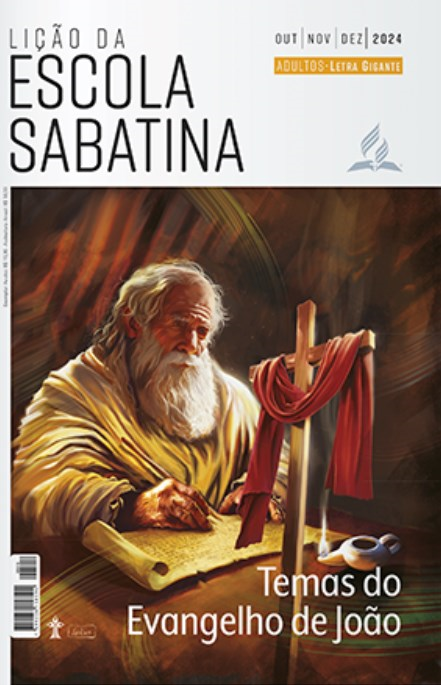 LEITURAS DA SEMANA: Jo 1:4; 10:10; 1:12,13; 6:61-68; Nm 13:23-33; Mt 4:1-4
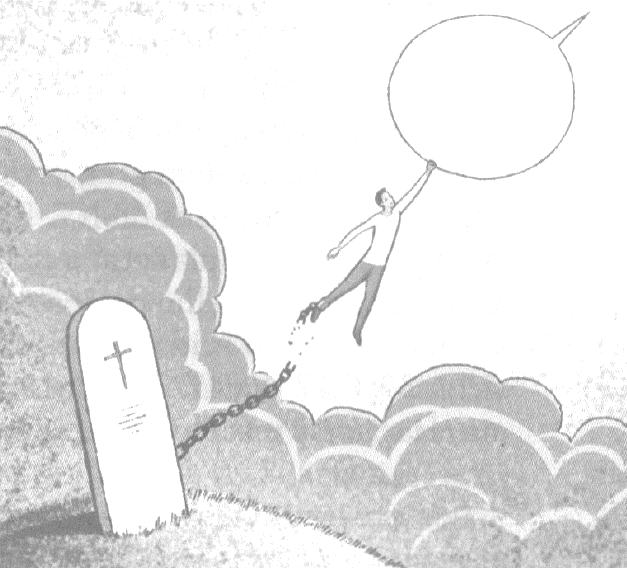 As palavras da vida eterna
Segunda
COMENTÁRIOS:
LIÇÃO 09
Somente pela fé cremos que Jesus Cristo veio ao mundo para viver e morrer em nosso favor. Recebemos essa fé como um dom divino, mas precisamos escolher, de maneira consciente, nos entregar a Jesus, nos arrepender e reivindicar Seu sangue para obter o perdão e a purificação dos pecados.
Quando Jesus perguntou a Pedro se ele também O abandonaria, o discípulo respondeu: “Senhor, para quem iremos? O senhor tem as palavras da vida eterna” (Jo 6:68). Essa frase resume a essência da salvação e a maneira pela qual podemos alcançá-la. A salvação não vem da Filosofia, da História ou da Ciência, nem de qualquer outra disciplina humana. Ela vem de Jesus, que, possuindo a vida eterna em Si mesmo, a oferece gratuitamente a todos aqueles que, respondendo ao Espírito Santo, a aceitam.
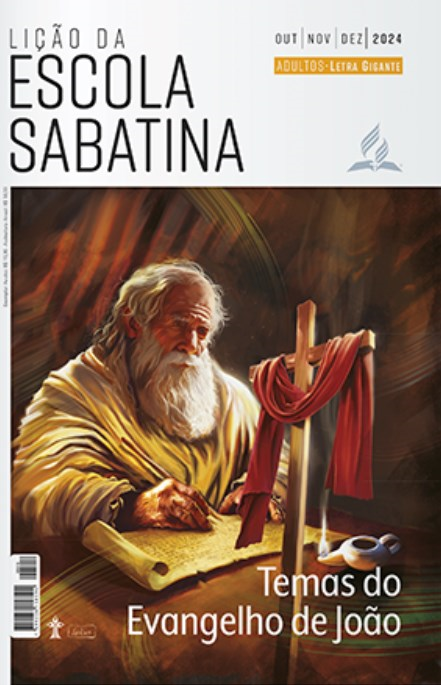 LEITURAS DA SEMANA: Jo 1:4; 10:10; 1:12,13; 6:61-68; Nm 13:23-33; Mt 4:1-4
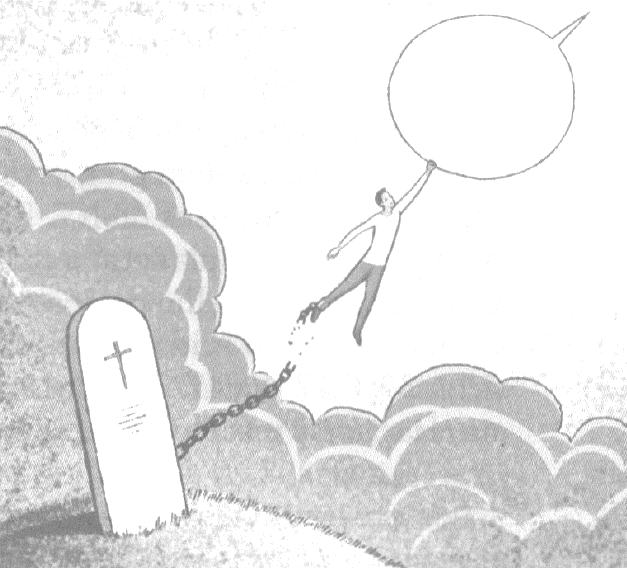 Crer e nascer de novo
Terça
PERGUNTAS:
LIÇÃO 09
4. Segundo João 1:12 e 13, quais são os passos para se tornar cristão?


5. Que princípio vemos em Romanos 8:16 sobre a salvação em Jesus









Se alguém lhe perguntasse em que se baseia a sua fé, como você responderia?
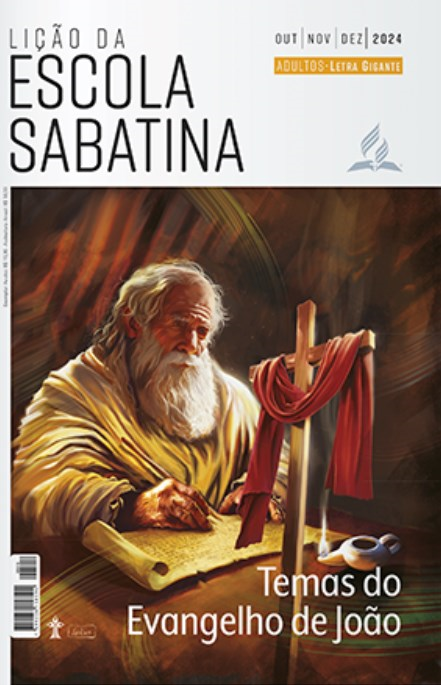 LEITURAS DA SEMANA: Jo 1:4; 10:10; 1:12,13; 6:61-68; Nm 13:23-33; Mt 4:1-4
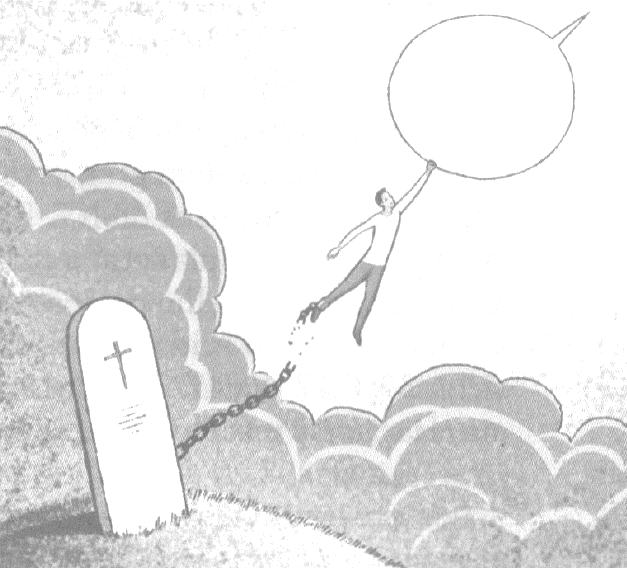 Crer e nascer de novo
Terça
COMENTÁRIOS:
LIÇÃO 09
A própria fé é um dom de Deus, que vem por ouvir a Sua Palavra (Rm 10:17). “Para ter verdadeira e inabalável fé em Cristo, precisamos conhecê-Lo assim como é representado na Palavra” (Ellen G. White, Fundamentos da Educação Cristã, p. 433). “O Espírito, operando na mente e iluminando-a, desperta a fé em Deus” (Comentários de Ellen G. White, Comentário Bíblico Adventista do Sétimo Dia, v. 7, p. 1047).
Os que creem em Jesus como Messias, isto é, O aceitam como tal, obtém vida eterna. João também enfatiza a importância de aceitar a Palavra de Jesus, ou seja, crer nela (Jo 5:24, 38, 47). É papel do Espírito trazer convicção (Jo 16:7, 8; Rm 8:16). Segundo o entendimento humanista da fé, devemos encontrar fundamentos e critérios para a fé, e depois crer. O entendimento bíblico, por outro lado, afirma que a própria fé é o fundamento, um dom de Deus (Ef 2:8; ICo 1:17-24; 2:1-6). Começamos com o fundamento da fé e, a partir daí, crescemos em compreensão e graça.
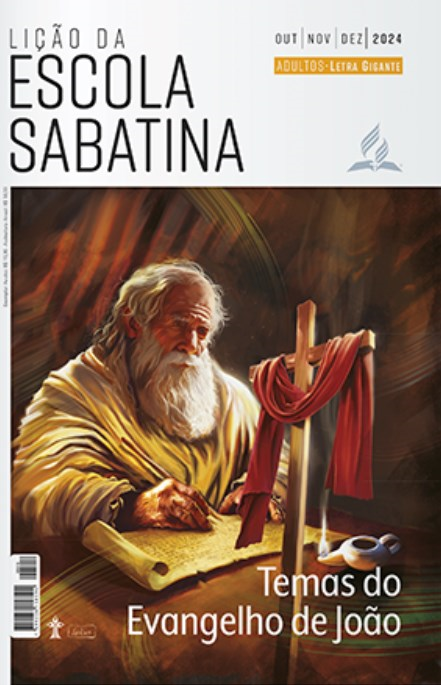 LEITURAS DA SEMANA: Jo 1:4; 10:10; 1:12,13; 6:61-68; Nm 13:23-33; Mt 4:1-4
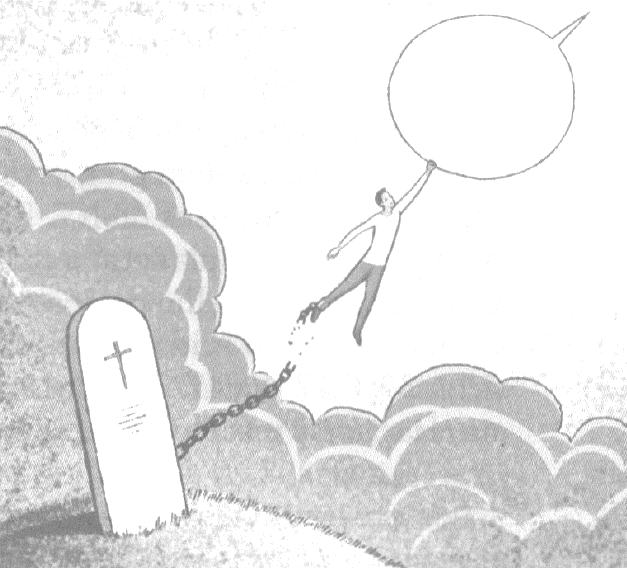 Rejeitando a Fonte da vida
Quarta
PERGUNTAS:
LIÇÃO 09
6 Leia Números 13:23-33. O que fez a diferença entre os dois relatórios que os espias trouxeram sobre Canaã?










Como evitar o erro dos israelitas? Ao mesmo tempo, como evitar a presunção, isto é, fazer tolices achando que estamos fazendo a vontade de Deus, e que, assim, não falharemos?
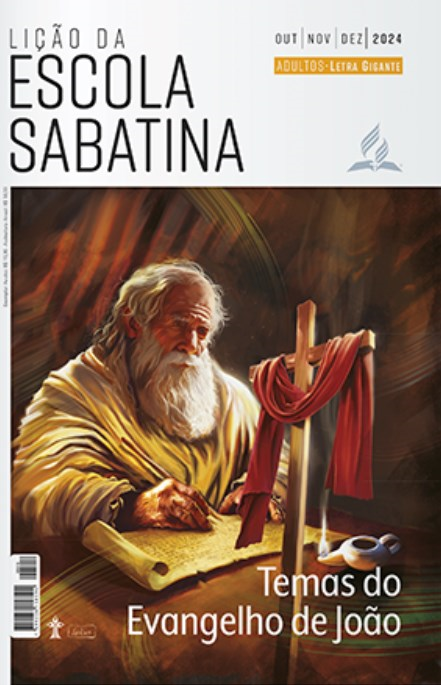 LEITURAS DA SEMANA: Jo 1:4; 10:10; 1:12,13; 6:61-68; Nm 13:23-33; Mt 4:1-4
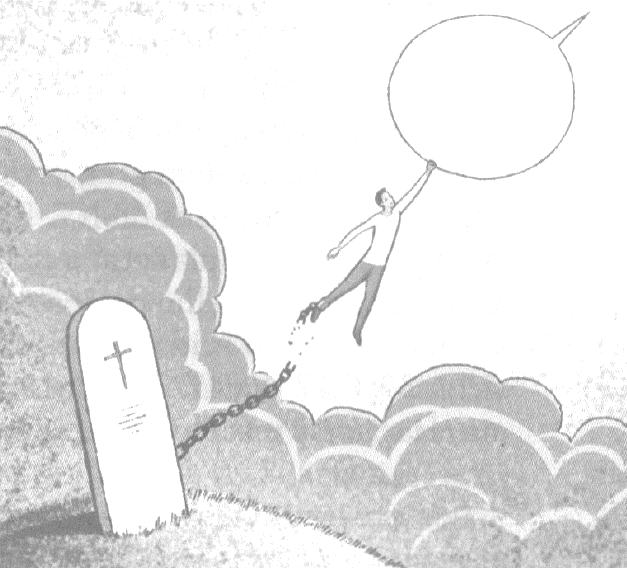 Rejeitando a Fonte da vida
Quarta
COMENTÁRIOS:
LIÇÃO 09
Algumas das narrativas mais tristes da Bíblia estão no Evangelho de João (Jo 1:5,10,11). O “Eu Sou” foi rejeitado por muitos do Seu próprio povo. Não é de admirar que Paulo tenha advertido: “Portanto, não percam a confiança de vocês” (Hb 10:35). Cristo foi rejeitado porque não aceitaram a Sua Palavra. O pecado dos hebreus que estavam em Cades-Barneia foi duvidar da Palavra de Deus. O Senhor havia pedido que eles subissem e tomassem a terra. Doze espias foram enviados a Canaã para examinar a terra. Eles voltaram com dois relatórios diferentes. A maioria deu um relatório negativo. Disseram que havia gigantes na terra, cidades muradas, armas que nunca tinham visto antes e exércitos bem treinados. Acrescentaram que, em contrapartida, tinham sido escravos no Egito, com pouca experiência militar. Com base em evidências humanas esmagadoras, dez espias concluíram que os israelitas não deveriam conquistar a terra.
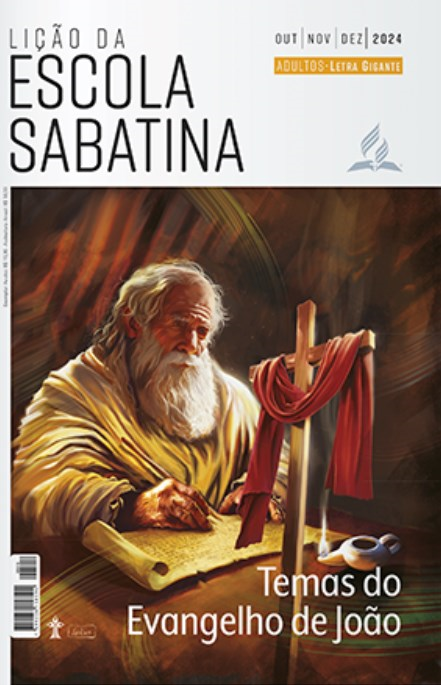 LEITURAS DA SEMANA: Jo 1:4; 10:10; 1:12,13; 6:61-68; Nm 13:23-33; Mt 4:1-4
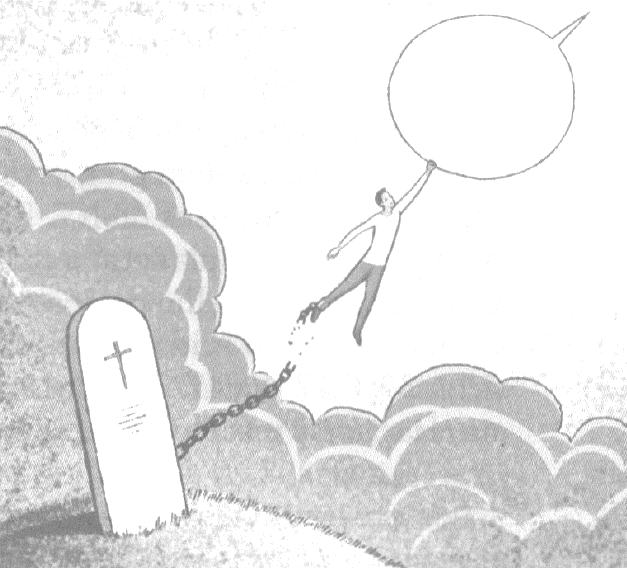 Condenação
Quinta
PERGUNTAS:
LIÇÃO 09
7. Por que as pessoas entram em juízo? Jo 3:18, 36; 5:24, 38; 8:24; 12:47


8. Leia Mateus 4:1-4. Que princípios Cristo usou no deserto da tentação para combater os enganos de Satanás?
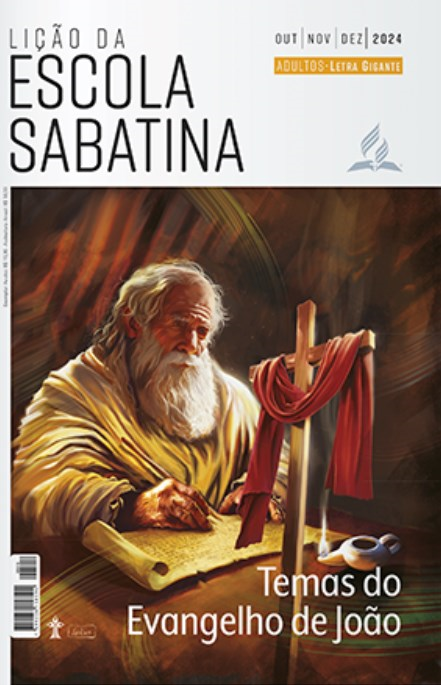 LEITURAS DA SEMANA: Jo 1:4; 10:10; 1:12,13; 6:61-68; Nm 13:23-33; Mt 4:1-4
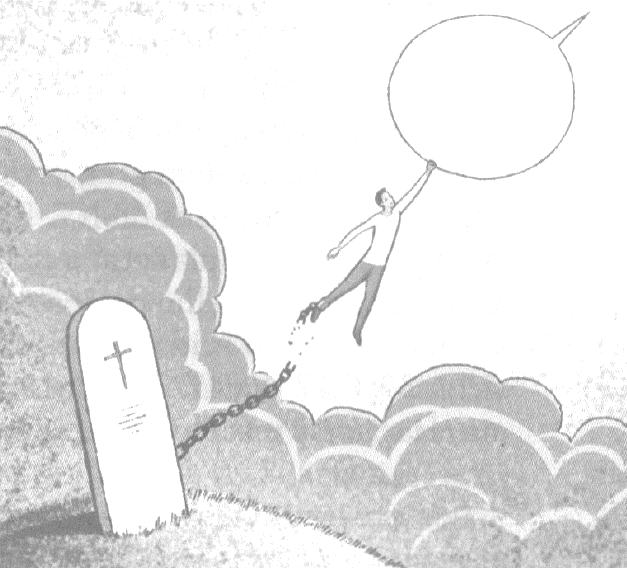 Condenação
Quinta
COMENTÁRIOS:
LIÇÃO 09
Rejeitar Jesus Cristo, que é a luz do mundo, nos deixa abertos à dúvida e às tentações de Satanás. Fazer isso significa se voltar da luz para as trevas. Deus transmitiu a Eva luz a respeito da árvore que estava no meio do jardim. Satanás a tentou a questionar essa luz. Ela duvidou da Palavra, raciocinando que um Deus de amor não destruiría as criaturas que havia criado. Eva também dependeu do que os seus sentidos lhe diziam, pensando: “A serpente comeu do fruto e agora tem o poder de falar. Talvez ela esteja certa: se eu comer do fruto, poderei me tornar igual a Deus!” Enganada, ela se afastou da luz. E o seu marido seguiu o mesmo caminho. Cristo tinha à Sua disposição a mesma ferramenta de pensamento humanista usada por Adão e Eva, pelos antediluvianos e por Israel em Cades-Barneia. Ele poderia ter questionado por que um Deus de amor deixaria Seu Filho no deserto durante 40 dias sem alimento e proteção.
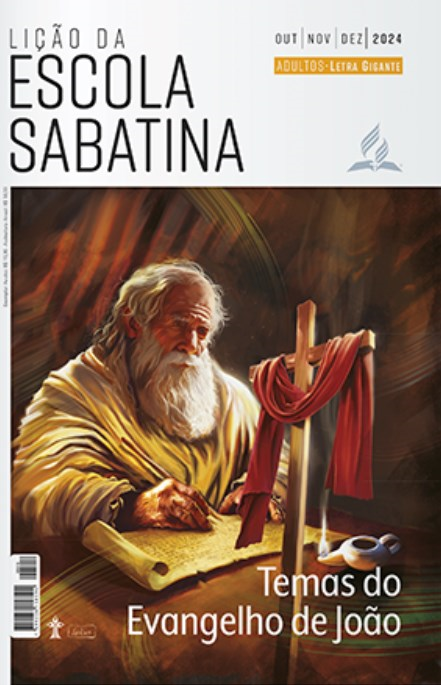 LEITURAS DA SEMANA: Jo 1:4; 10:10; 1:12,13; 6:61-68; Nm 13:23-33; Mt 4:1-4
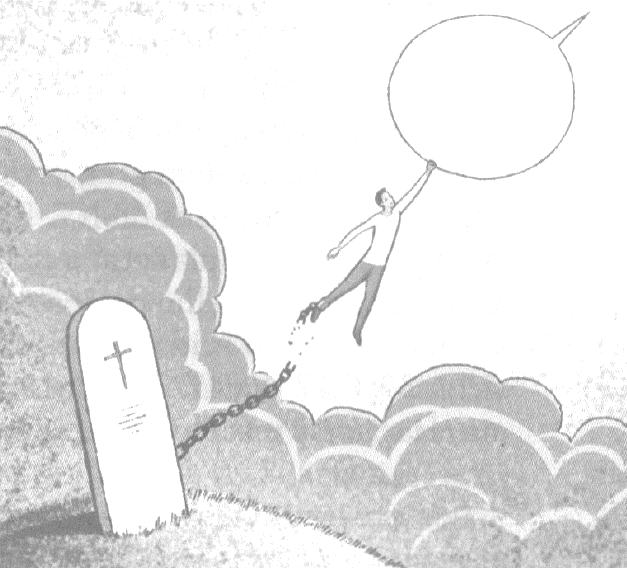 Estudo adicional
Sexta
COMENTÁRIOS:
LIÇÃO 09
“Ao Se rebaixar para assumir a condição humana, Cristo revelou um caráter oposto ao de Satanás. Contudo, desceu ainda mais baixo na escala da humilhação. ‘Reconhecido em figura humana, a Si mesmo Se humilhou, tornando-Se obediente até à morte e morte de cruz’ (Fp 2:8). Como o sumo sacerdote deixava suas suntuosas vestes e oficiava com o vestuário de linho branco do sacerdote comum, assim Cristo tomou a forma de servo e ofereceu sacrifício, sendo Ele mesmo o Sacerdote e a Vítima. ‘Ele foi traspassado pelas nossas transgressões e moído pelas nossas iniquidades; o castigo que nos traz a paz estava sobre Ele’ (Is 53:5). “Cristo foi tratado como nós merecíamos, para que pudéssemos receber o tratamento a que Ele tinha direito. Foi condenado pelos nossos pecados, nos quais não tinha participação, para que fôssemos justificados por Sua justiça, na qual não tínhamos parte. Sofreu a morte que era nossa, para que recebéssemos a vida que era Dele”.
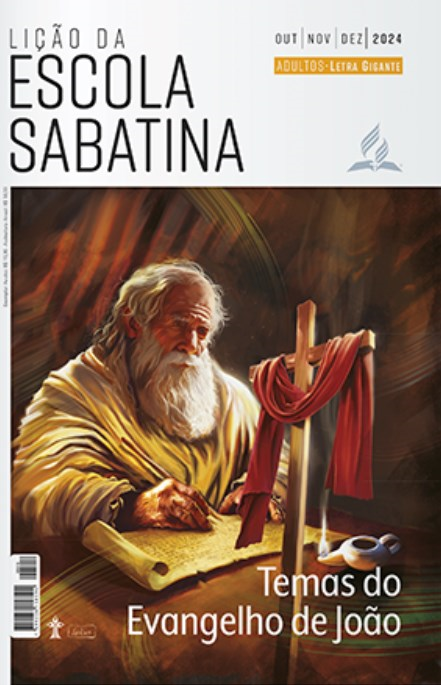 LEITURAS DA SEMANA: Jo 1:4; 10:10; 1:12,13; 6:61-68; Nm 13:23-33; Mt 4:1-4
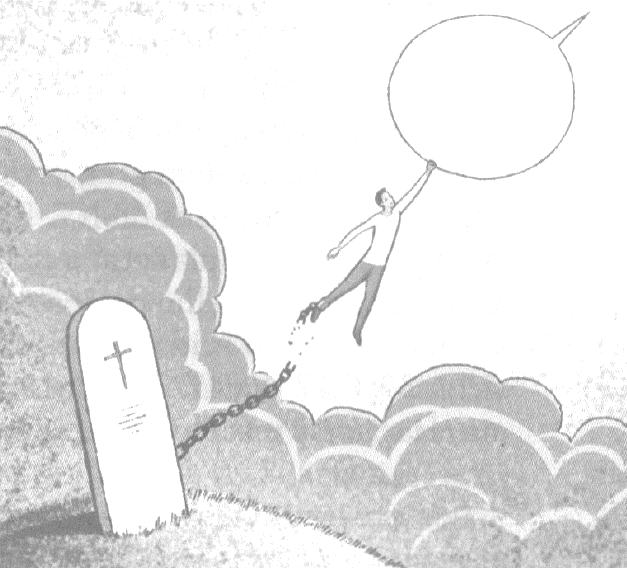 Estudo adicional
Sexta
PERGUNTAS:
LIÇÃO 09
1. Jesus deu tudo para salvar o mundo. Quais são as melhores maneiras de ajudar as pessoas a ver essa verdade surpreendente e a se aproximarem de Cristo com fé?
2. Quais são as principais diferenças entre tomar decisões seguindo padrões humanos e mundanos e, por outro lado, tomar decisões com base na revelação divina?
3. Elementos como a lógica e a razão estão em harmonia com a compreensão da Palavra de Deus? Temos razões lógicas e racionais para crer? Fatores como o cumprimento das profecias e a beleza e complexidade do mundo criado nos apontam para a existência de Deus e para a verdade do plano da salvação?
4. Por que você crê em Jesus e no evangelho? Quais são seus argumentos em defesa da verdade bíblica?
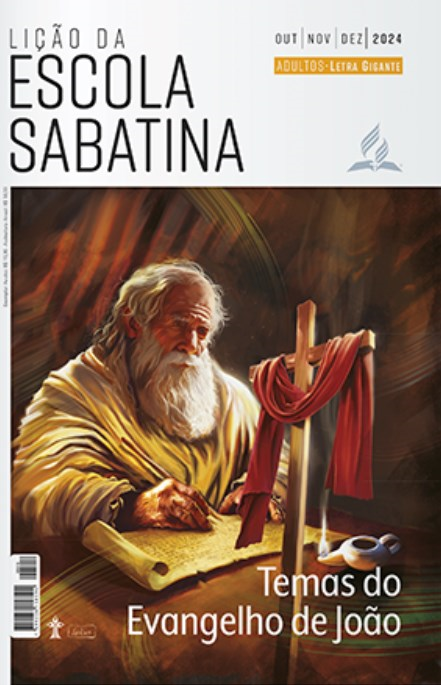 LEITURAS DA SEMANA: Jo 1:4; 10:10; 1:12,13; 6:61-68; Nm 13:23-33; Mt 4:1-4